Pertemuan Kesembilan
Mata Kuliah : Main Control Room
Semester    : Genap
Dosen        : Bambang Sujati
Tahun        : @2019
Siaran
Langsung
Siaran Langsung
adalah proses transmisi program video secara    real-time tanpa melalui proses penyuntingan gambar.
Operator MCR menggunakan Master Control Panel untuk memilih sumber siaran menggunakan sinyal dari Studio.
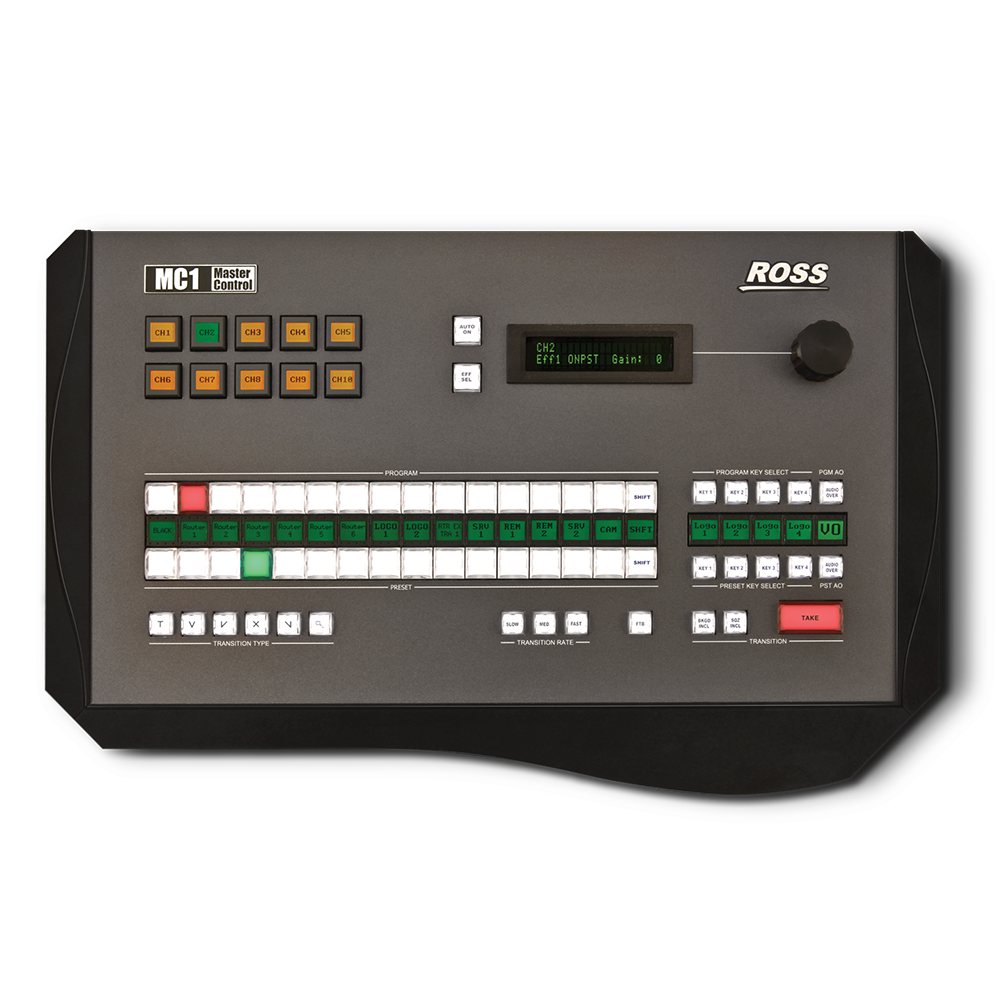 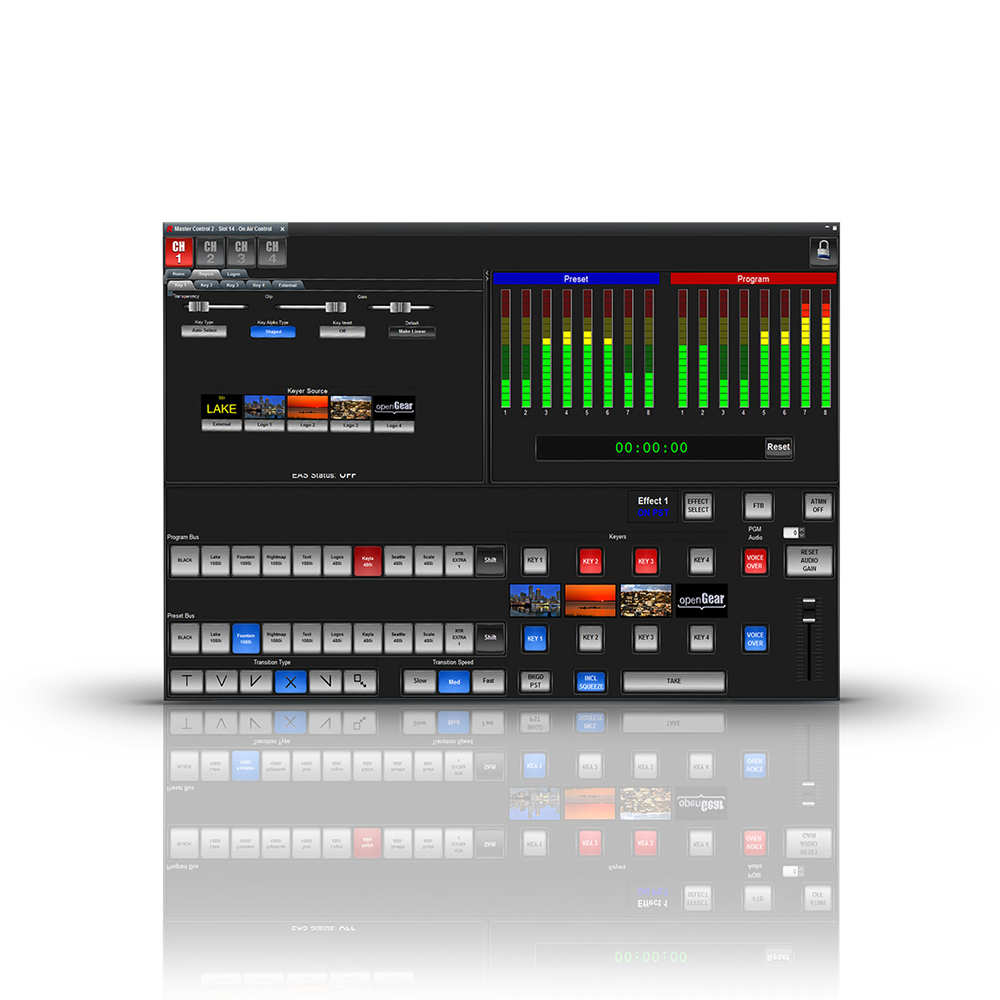 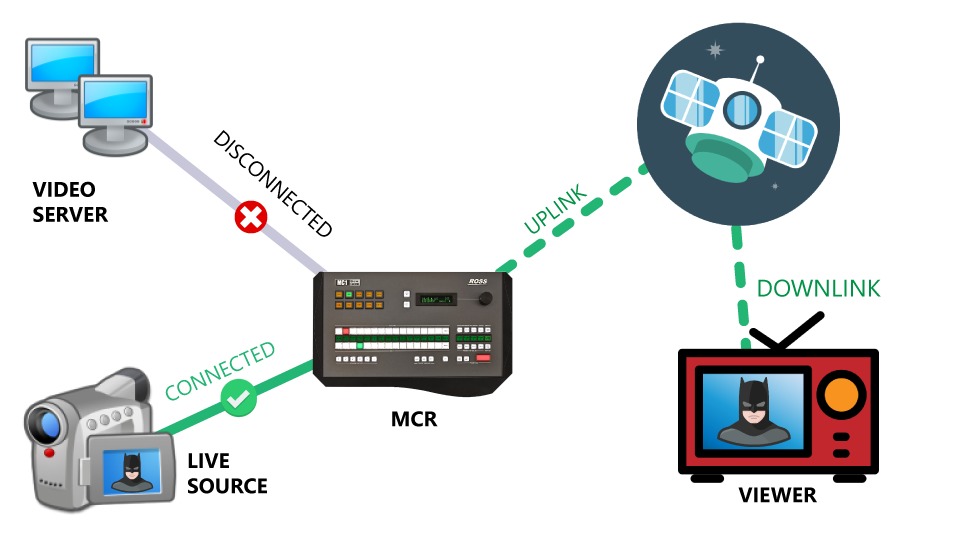 Bila biasanya MCR menayangkan program yang tersedia di dalam NAS sebagai sumber siaran, dalam proses siaran langsung, sinyal video dari studio digunakan sebagai sumber siaran ke sistem transmisi.